স্বাগতম
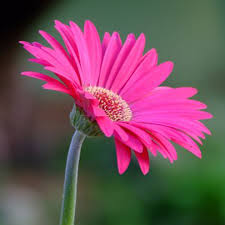 গণিত ক্লাসে
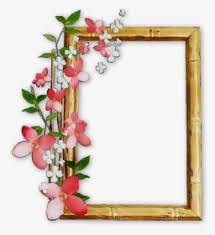 পরিচিতি
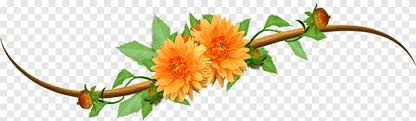 অধ্যায়-২য়  
আজকের পাঠ-মুনাফা
সময়-৫০মি.
পলাশ চন্দ্র নাথ 
সহকারী শিক্ষক (গণিত)
খইয়াছরা উচ্চ বিদ্যালয় মিরসরাই , চট্টগাম
চল,  কয়েকটি ছবি দেখি
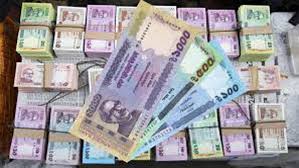 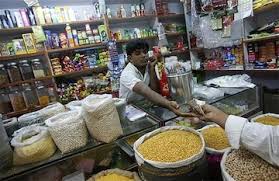 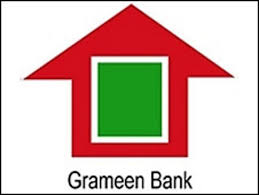 ব্যাংকে আমাদের কাজ কি ?
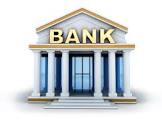 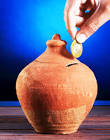 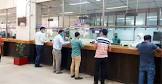 টাকা জমা রাখি , টাকা উত্তোলন করি , টাকা লেনদেন করি
টাকা  জমা রাখলে কি পাই ?
লাভ বা মুনাফা পাই
আজকের পাঠ –  মুনাফা
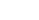 সূত্র,
সরল মুনাফা I = Pnr

আসল P =

সময় n =

মুনাফা -আসল A = p + I 
 চক্রবৃদ্ধি মুনাফা  = P(1+r)ⁿ-P
মুনাফা
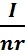 এখানে,
আসল বা মূলধন = P
মুনাফার হার = r
সময় = n
মুনাফা = I
মুনাফা – আসল = A
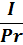 সরল মুনাফা
চক্রবৃদ্ধি মুনাফা
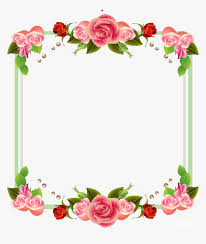 ‍          শিখনফল
 এই পাঠ শেষে শিক্ষার্থীরা
সরল মুনাফা কী তা বলতে পারবে।
আসল কী তা বলতে পারবে।
চক্রবৃদ্ধি মুনাফা কী তা বলতে পারবে।
সরল মুনাফার হার ব্যাখ্যা করতে পারবে এবং 
    এ সংক্রান্ত সমস্যা সমাধান করতে পারবে ।
সরল মুনাফা : প্রতি বছর শুধু প্রারম্ভিক মূলধনের ওপর যে মুনাফা হিসাব করা হয় , তাকে সরল মুনাফা বলে ।

চক্রবৃদ্ধি মুনাফা: যে মুনাফা ব্যবস্থায় প্রতি বছরান্তে মুলধনের সাথে মুনাফা যোগ হয়ে  নতুন মূলধন হয় সেক্ষেত্রে মুনাফাকে চক্রবৃদ্ধি মুনাফা বলে।
আসল : ব্যাংকে যে টাকা গচ্ছিত রাখা হয় তাই আসল ।

মুনাফার হার : ১০০ টাকা ১ বছরের মুনাফাকে মুনাফার হার  বা শতকরা বার্ষিক মুনাফা বলা হয়।
সময়কাল : যে সময়ের জন্য মুনাফা হিসাব করা হয় তা এর সময়কাল ।
এক ব্যাক্তি
মুলধন বা আসল  ৩০০০ টাকা
১২% সরল মুনাফা
মুনাফার হার  
শতকরা ১২ টাকা
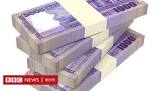 ৩৬০
৭২0
১০৮0
১৪৪0
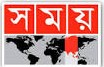 আসল ৩০০০
আসল
৩০০০
আসল ৩০০০
আসল ৩০০০
৪ বছর
ব্যাংকে জমা
৪ বছর
১ বছর
২ বছর
৩ বছর
সময়
সরল মুনাফা ?
এসো ,প্রশ্ন গুলোর উত্তর বলি
মুনাফা কে কী দ্বারা প্রকাশ করে ?
মুলধন বা আসল কে কী দ্বারা প্রকাশ করে?
মুনাফার হারকে কী দ্বারা প্রকাশ করে? সময় কে কী দ্বারা প্রকাশ করে?
এখানে ,
মুলধন বা আসল কত ?
সময় কত বছর? 
মুনাফার হার কত  টাকা?
সমস্যা :
বার্ষিক ১২% সরল মুনাফায়  ৩০০০ টাকার ৪ বছরের সরল মুনাফা কত ?
সমাধান : এখানে , আসল P = ৩০০০ টাকা 
মুনাফার হার r = ১২ %
                          টাকা 
সময় n = ৪ বছর
সরল মুনাফা I =  ?
=
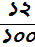 আমরা জানি, সরল মুনাফা I = Pnr

                                          = ৩০০০×  ৪ ×
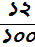 = ১৪৪০ টাকা
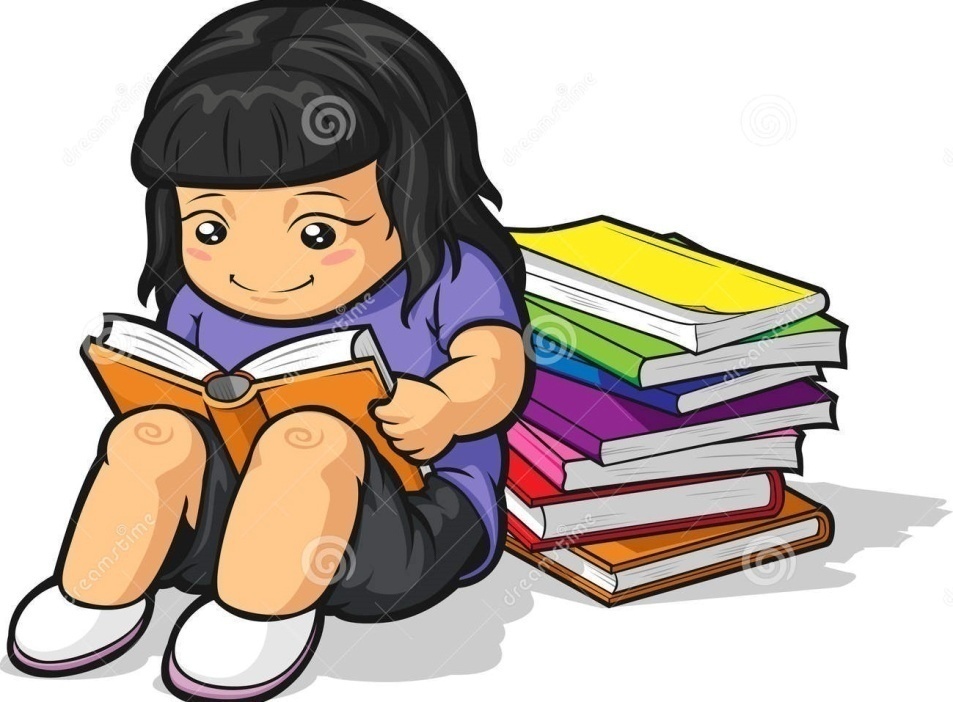 একক কাজ
সরল মুনাফার সুত্রটি লিখ । 
 বার্ষিক শতকরা ৮ টাকা মুনাফায়  ৩০০০ টাকার ৪ বছরের  সরল মুনাফা কত ?
চিত্রটি লক্ষ কর
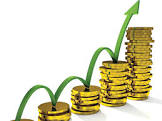 ৫০৯.৫৭৫৬
চক্রবৃদ্ধি
৪% হারে চক্রবৃদ্ধি মুনাফা
৩৭৪.৫৯২
আসল 
৩৩৭৪.৫৯২
আসল 
৩২৪৪.৮
২৪৪.৮
আসল
৩১২০
১২০
আসল ৩০০০
৪ বছর
১ বছর
২ বছর
৩ বছর
সময়
চক্রবৃদ্ধি মুনাফা
সমাধান : এখানে , আসল P = ৩০০০ টাকা 
মুনাফার হার r = ৪ %
                 =         টাকা 
সময় n = ৪ বছর
চক্রবৃদ্ধি মুনাফা  =  ‍?
সমস্যা: বার্ষিক ৪% হার মুনাফায়  ৩০০০ টাকার ৪ বছরের চক্রবৃদ্ধি মুনাফা কত ?
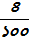 আমরা জানি, চক্রবৃদ্ধি মুনাফা  = P(১+r)ⁿ-P

                                          =  ৩০০০                    - ৩০০০
                                          = ৩০০০                    - ৩০০০
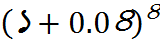 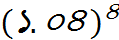 = (৩০০০ ╳ ১.১৬৯৮) – ৩০০০
= ৩৫০৯.৫৭৫৬ – ৩০০০
= ৫০৯.৫৭৫৬ টাকা
দলগত কাজ
সমস্যা: বার্ষিক ৫% হার মুনাফায়  ৫০০০ টাকার ৩ বছরের চক্রবৃদ্ধি মুনাফা কত ?
বাড়ির কাজ
বার্ষিক শতকরা ৫ টাকা মুনাফায়  ৪৫০০০ টাকার ১ বছর ৬ মাসের  সরল মুনাফা কত ?

  ১০০ টাকা ১ বছরের মুনাফা ১০ টাকা হলে বার্ষিক মুনাফার হার কত ? 

 বার্ষিক ৬% হার মুনাফায়  ৪৫০০ টাকার ৩ বছরের চক্রবৃদ্ধি মুনাফা কত ?
ধন্যবাদ
সবাইকে